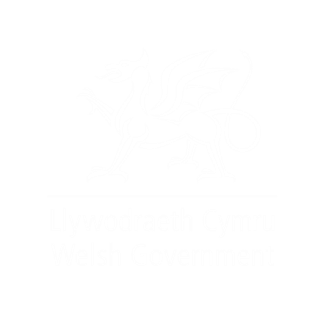 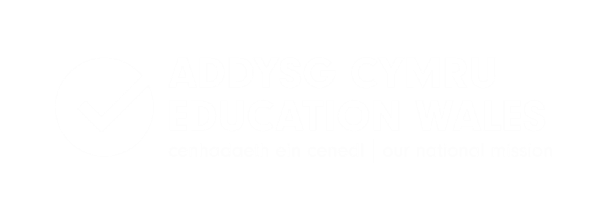 National Network Conversation :                            Oracy and Reading
Summer 2022
#CenhadaethAddysgCymru
#EducationMissionWales
Today’s Session
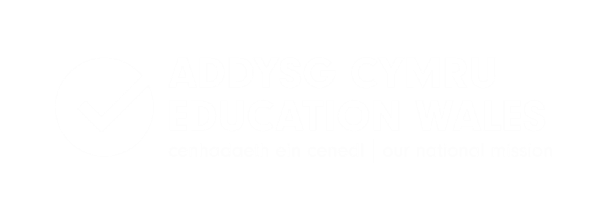 Welcome and Introduction
Purpose of National Network 
Purpose of this session 
Share why have you come today / what are you hoping to get out of the session
Initial stimulus session – video 
Share  thoughts from the preparatory activity 
Question 1 – Discussion 
Break (5 minutes)
Question 2 – Discussion 
Question 3 – Discussion 
Close
[Speaker Notes: Walk through the NN conversation – 2 hour session]
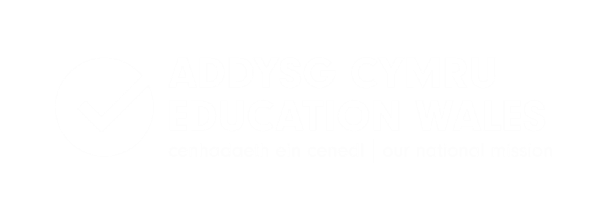 National Network: Oracy and Reading
National Network Conversations: Purpose
National Network Conversations build on professional learning and experiences you’ve had at school – it does not replace training opportunities
It is an opportunity to discuss what’s working, what the barriers are to developing progression in your curriculum and importantly, why this is the case  
The outcomes and conclusions of this conversation will feed into Welsh Government and to regions - and we will work with them to develop approaches and solutions. So it is an opportunity for practitioners to influence policy and practice.
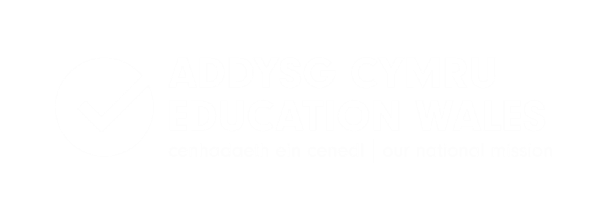 National Network: Oracy and Reading
National Network Conversations: Purpose
It is also intended to give leaders and practitioners’ space and time 
To step back and think about the concepts, the ideas and the principles of the Curriculum for Wales.
To engage in professional dialogue in a trusting and safe environment with colleagues and experts; and 
To provide an opportunity to reflect how the curriculum will be planned, developed, designed, taught and evaluated in your school or setting.
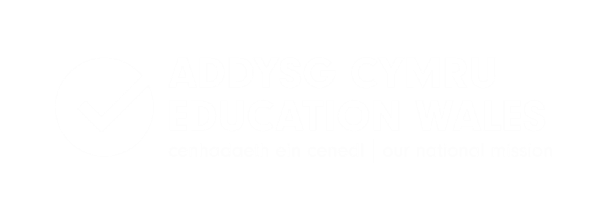 National Network: Oracy and Reading
National Network conversations: Purpose
These conversations are not a quick fix, they are to have your voice heard as a profession and which can inform policy development. 
The outcomes and conclusions of this conversation will be fed directly back to Welsh Government and to regional consortia and together we will work with them to develop approaches and solutions.
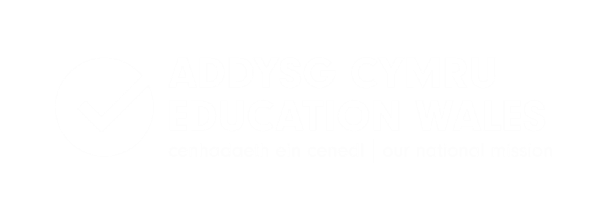 National Network: Oracy and Reading
Overview of the Oracy and Reading Conversation
To bring practitioners together to shape this area of work providing an opportunity:

to showcase what schools and settings are doing at the moment and share what is positively impacting standards in oracy and reading; and

to share practical tools which can help raise standards and discuss any barriers to support raising of standards.
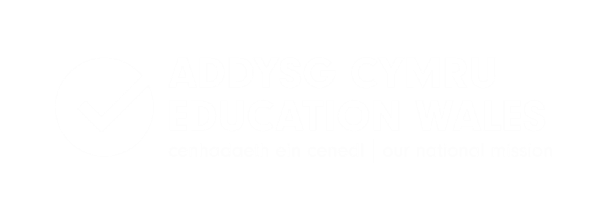 National Network: Oracy and Reading
What do we want out of the conversation?
Case studies and examples of what is working well across Wales, including support for parents and across the school community. 

An understanding of what further is needed to support reading and oracy across the curriculum.

Establish what practical support would help overcome any barriers.
[Speaker Notes: Thanks to the good discussion at the planning group session last week, we have been able to design 3 key questions around which to structure the 2 hour NN conversation with practitioners.

We are preparing a video to introduce the session – UPDATE/ INSERT DETAILS]
National Network: Oracy and Reading
St Cyres School
https://vimeo.com/fourcomms/review/725994947/745ae2a0f7
[Speaker Notes: The video is 13 minutes long. The content is all relevant to the conversation but please use your discretion as to whether to play in full or in part during the session. There is a natural break at 7 minutes – the rest of the video could be viewed later/after the session.]
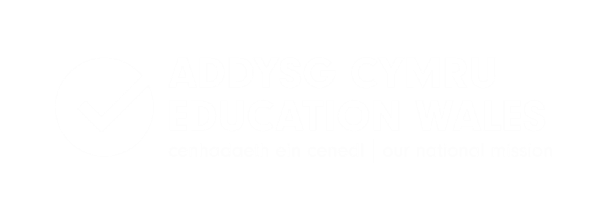 National Network: Oracy and Reading
Question 1: What are the principles underpinning your school/setting’s strategy for oracy and reading? How has evidence/ guidance informed your school/setting’s strategy and how has this been useful?
[Speaker Notes: Suggested sub-questions that facilitators can use to help prompt discussion in their sessions, if necessary.]
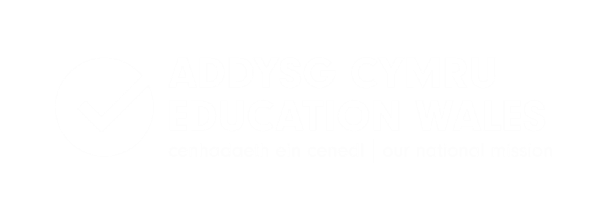 National Network: Oracy and Reading
Question 2: What forms of support would be helpful to further develop schools/settings’ strategies for oracy and reading in the context of the Curriculum of Wales?
[Speaker Notes: Suggested sub-questions that facilitators can use to help prompt discussion in their sessions, if necessary.]
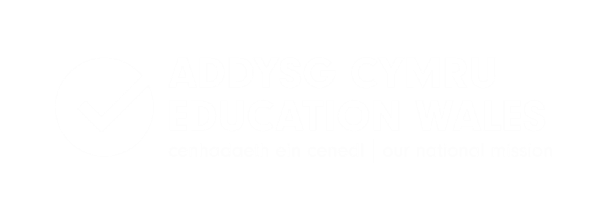 National Network: Oracy and Reading
Question 3: How has collaboration across the whole school/setting (e.g., including parents and wider community) helped to encourage a culture of reading? Why choose to work this way? What were the challenges and how did you overcome them?
[Speaker Notes: Suggested sub-questions that facilitators can use to help prompt discussion in their sessions, if necessary.]
National Network: Oracy and Reading
Keep up to date on upcoming conversations and sign up to future events on Hwb.
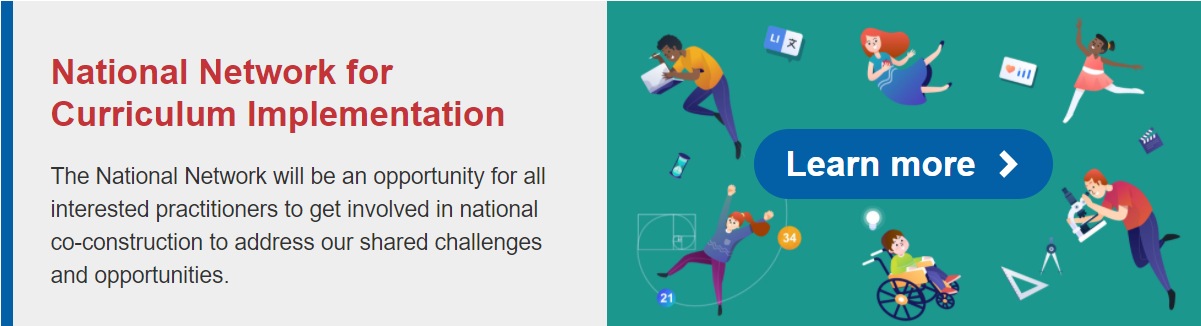 National Network: Oracy and Reading
Diolch yn fawr 
Thank you
Consider and discuss these questions back at your school or setting, share and embed the learning from these events. Resources will be sent you and will be available on Hwb.